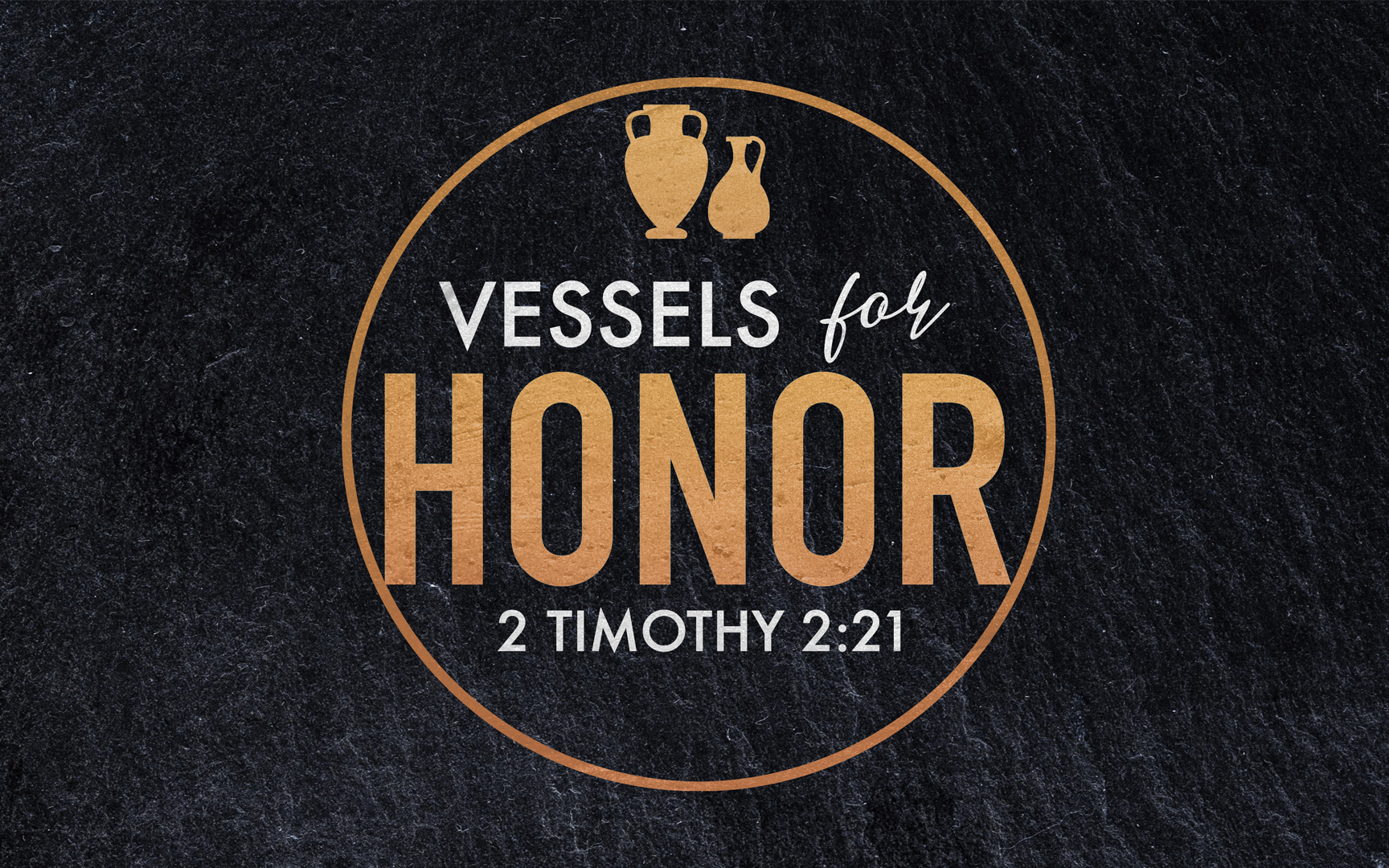 2023 Theme
[Speaker Notes: Please take your Bibles to John 7 and imagine listening to Jesus in the courtyard of the temple.]
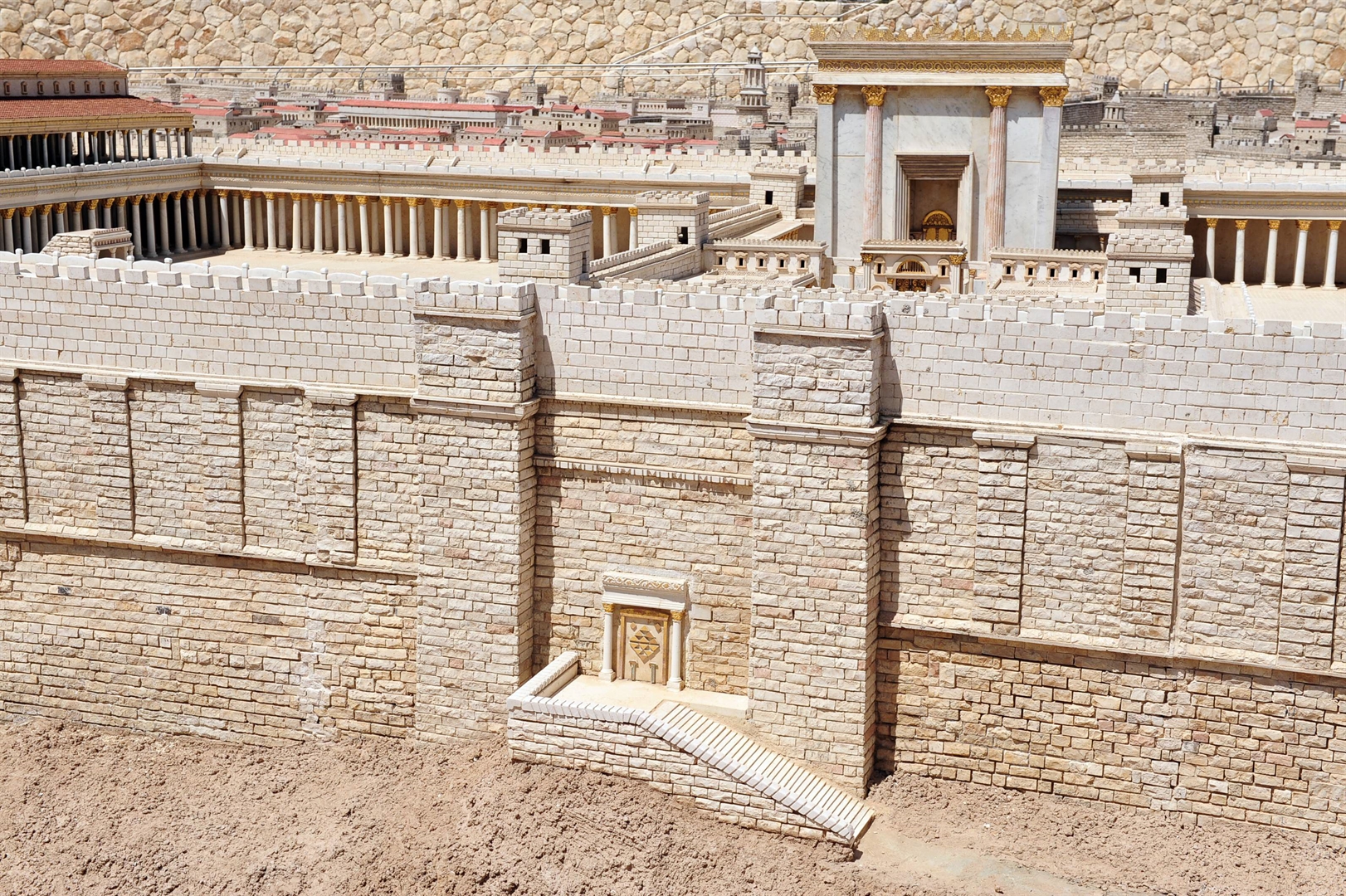 [Speaker Notes: Tonight I want us to begin with one of the most powerful descriptions of Jesus’ preaching. In John 7:46.]
“
NO ONE
EVER SPOKE THE WAY
THIS MAN DOES.
”
[Speaker Notes: Tonight I want us to begin with one of the most powerful descriptions of Jesus’ preaching. In John 7:46.

TASK AT HAND… ( 13 But evil men and impostors will proceed from bad to worse, deceiving and being deceived. )


In my judgment this is one of the most important lessons in this series.

It is so easy to be like the people around us who SHOUT over one another.

It is so easy to think that the “ends justify the means” and that in order to get people to know the Lord, we need to be more aggressive.

Or to make the opposite mistake and think that given all the noise we constantly endure – the best thing we can do is keep our mouth shut and not add anything to the drama.

* The Truth is that we can’t get in a shouting match and we can’t sit on the sidelines.  

We are called to CORRECT WITH GENTLNENSS…

No one does this perfectly – but from the most seasoned elder here to the most young Christian here – we can always improve in this area.]
[Speaker Notes: Jesus was the MASTER at Correcting with Gentleness.  We want to imitate Him, and see what instructinos Paul gives that will make us USEFUL VESSELS FOR HONOR….

2 Tim. 2;25 – also translated as MEEKNESS.

The classic strength under control we often discuss.

TASK AT HAND… ( 13 But evil men and impostors will proceed from bad to worse, deceiving and being deceived. )


In my judgment this is one of the most important lessons in this series.

It is so easy to be like the people around us who SHOUT over one another.

It is so easy to think that the “ends justify the means” and that in order to get people to know the Lord, we need to be more aggressive.

Or to make the opposite mistake and think that given all the noise we constantly endure – the best thing we can do is keep our mouth shut and not add anything to the drama.

* The Truth is that we can’t get in a shouting match and we can’t sit on the sidelines.  

We are called to CORRECT WITH GENTLNENSS…

No one does this perfectly – but from the most seasoned elder here to the most young Christian here – we can always improve in this area.]
2 Timothy 2:24
Not…                                                    But…
Patient When Wronged
Not Quarrelsome
Kind to All
Able to Teach
What Kind of Servant Am I?
Minimize, Ignore
Instructive
Forceful, Ignore
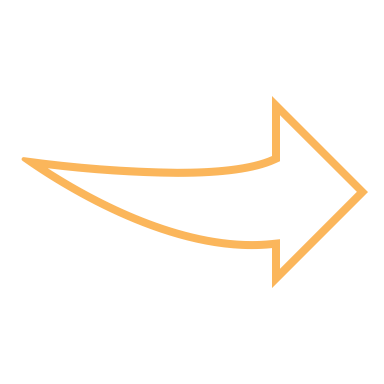 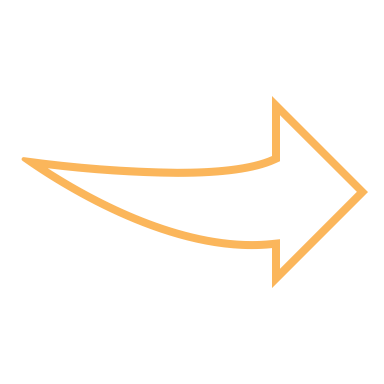 Weak & Ineffective
Gentle & Correcting
Aggressive & Ineffective
* Critical for Great Elders, Evangelists, & Teachers
[Speaker Notes: Some of us are more BOLD in our personality.
Some of us are more TIMID in our personality.


Gentle – this person has CONFIDENCE…but they aren’t using wordly force, nor are they hiding the truth.

So forceful – that people resent it.  They win the battle and lose the war.

“Correcting” is a very powerful term here!!


Correction – from the world’s methods will be like scourging.
Correction – from God’s perfect authority and power – heavenly discipline.
Correction – from Christians – MUST BE GENTLE.]
Vessels For Honor
The Power of Gentle Teachers
Create Confidence by Showing Self-Control In Heated Situations. 
Emphasize Reason by Focusing on Facts Instead of Anger, Disappointment, or Fears. 
Exemplify Dignity & Conviction by Respecting Others.
[Speaker Notes: “In our


As Jesus said – the Meek shall INHERIT the earth.  (Not take it by force.  Not storm the gates and overpower the evil.  But Inherit.  Receive it as a Gift. )]
Acts 4:11-13, 18-20
Learning From The Apostles
11  He is the stone which was rejected by you, the builders, but which became the chief corner stone. 12 And there is salvation in no one else; for there is no other name under heaven that has been given among men by which we must be saved.” 13 Now as they observed the confidence of Peter and John and understood that they were uneducated and untrained men, they were amazed, and began to recognize them as having been with Jesus. 
 18 And when they had summoned them, they commanded them not to speak or teach at all in the name of Jesus. 19 But Peter and John answered and said to them, “Whether it is right in the sight of God to give heed to you rather than to God, you be the judge; 20 for we cannot stop speaking about what we have seen and heard.”
[Speaker Notes: Great to see some Inspired Examples that hit the sweet spot.

It’s not generic “Gentleness”.   We are talking about gentle correction.  (All of which seems unpleasant at first. According to Hebrews.)

They are LIKE JESUS.

They quote applicable Scriptures.

They are resolved, and will not try to dominate, but they are unyielding in their faith.]
Acts 8:18-24
Learning From The Apostles
18 Now when Simon saw that the Spirit was bestowed through the laying on of the apostles’ hands, he offered them money, 19 saying, “Give this authority to me as well, so that everyone on whom I lay my hands may receive the Holy Spirit.” 20 But Peter said to him, “May your silver perish with you, because you thought you could obtain the gift of God with money! 21 You have no part or portion in this matter, for your heart is not right before God. 22 Therefore repent of this wickedness of yours, and pray the Lord that, if possible, the intention of your heart may be forgiven you. 23 For I see that you are in the gall of bitterness and in the bondage of iniquity.” 24 But Simon answered and said, “Pray to the Lord for me yourselves, so that nothing of what you have said may come upon me.”
[Speaker Notes: PERISH – this is temporary and destructive thinking.

HEART – this is a heart issue – greed and pride are holding you back.

REPENT – you need to make an immediate change.

GALL of BITTERNESS and BONDAGE – I see what’s really driving this request and it’s not pure.  You are in a terrible state.

Did this lead to Simon storming off and saying – How Dare You!  No one talks to me this way!!  

Nope, Simon pleads with Peter for prayers for forgiveness.  Simon has a: You are right, I don’t know what I was thinking, response.

TRUTH – COME TO SENSES – ESCAPE – the exact 3 things in our Key Text from 2 Tim 2!]
Acts 13:6-12
Learning From The Apostles
8 But Elymas the magician (for so his name is translated) was opposing them, seeking to turn the proconsul away from the faith. 9 But Saul, who was also known as Paul, filled with the Holy Spirit, fixed his gaze on him, 10 and said, “You who are full of all deceit and fraud, you son of the devil, you enemy of all righteousness, will you not cease to make crooked the straight ways of the Lord? 11 Now, behold, the hand of the Lord is upon you, and you will be blind and not see the sun for a time.” And immediately a mist and a darkness fell upon him, and he went about seeking those who would lead him by the hand. 12 Then the proconsul believed when he saw what had happened, being amazed at the teaching of the Lord.
[Speaker Notes: You are a liar and you know you are lying.

You are imitating Satan’s tactics and siding with evil over good.

Isn’t it time you stop twisting every good and Godly thing around you!

You need some time to reflect and SEE just how far from God you’ve moved! Just how much damage you are causing. Just how against your Creator you’ve worked!]
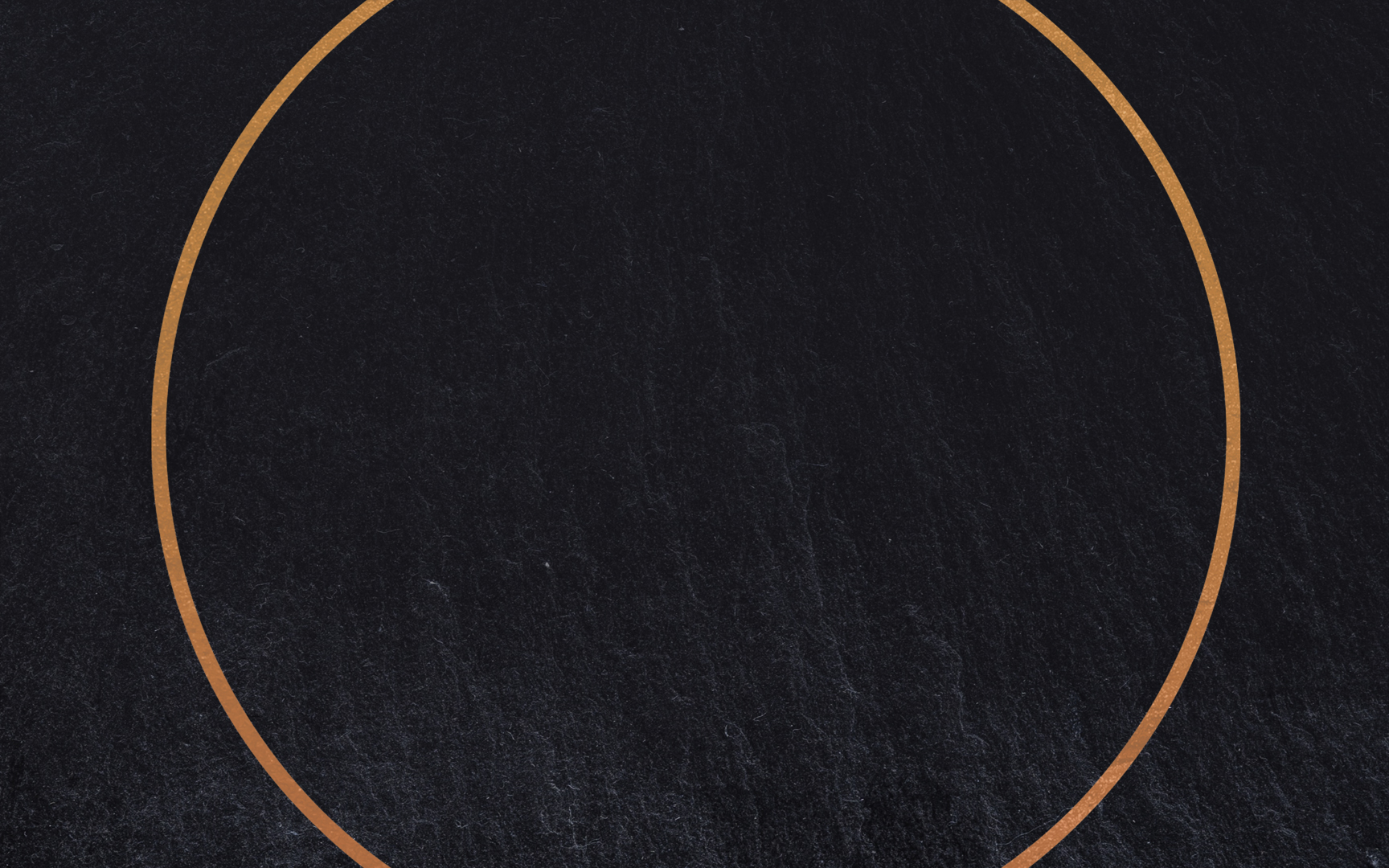 “with gentleness correcting those who are in opposition, if perhaps God may grant them repentance leading to the knowledge of the truth, and they may come to their senses and escape from the snare of the devil, having been held captive by him to do his will.”(2 Timothy 2:25-26)
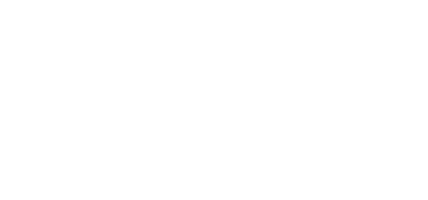 [Speaker Notes: Correction.

Not just gentle towards those we can tell are sincere and trying, and want to do what is right.
Gentle towards those who hate us, who oppose us, who are promoting what is wrong. – YES, Christian – be gentle in the hard times!

GOAL:  Repentance.

REQUIRES: 
A.) The Truth.  We are seeking to share not just our opinion, but the TRUTH of God’s word.
B.) Insight: To realize they’ve been going the wrong direction.  To realize their need and ability to change. Think Prodigal Son.
C.) Devil: Escape, to see the danger they are in, the trap they are being held by,  the punishment that awaits if they don’t change, and the God who DIED to rescue them.]
2 Timothy 2:24
Teaching With Gentleness
Use A Tone So Compassionate, It Is Memorable. (1 Thess. 2:7)
Stick To The Facts To Avoid Distractions. (2 Timothy 2:23)
Prepare In Order To Persuade, Not To Dominate.
Trust God For The Increase. We Are Only Planting & Watering.
Remember The Value of The Souls Involved.
Consider The Maturity of Those In Opposition.
Think About & Invest In Your Future Relationship.
[Speaker Notes: USE TONE:  Long after people have forgotten what you have said, they will remember how you made them feel.

We associate Gold & Silver with their financial value. But Bible writers uses them not only to speak of the vessels of kings, but to contrast them with the kind of fragile and weak vessels that crumble under pressure.

They Get Dents & Scratches But Do Not Crumble.
They CAN Handle The Heat.
They May Lose Their Shine, But Not Their Value! (Ps. 71, 17-18)

Gold Cups at the Temple… Ezra 5:13-16… They had been taken, but they had not been destroyed.  They could be RESTORED!

Appeal to GOD’s STANDARD.



Look For Common Ground.
Imitate The Approach of Jesus.


STICK TO THE FACTS:
Contend For Matters of Eternal Significance.  We do not need to volunteer our opinion about the latest news of the day.
Eternal Significance… None of us have unlimited influence.]
Vessels For Honor
Accepting The Outcomes
Not Everyone Will Respond Correctly…
You Will Be Misunderstood…
You Will Be Mistreated…
But God Is Searching For Those Who Will Be Humble.
[Speaker Notes: I’m not going to get my way.

I’m going to have to give up always being “right.”

My responsibility is to be Gentle.  Their responsibility is to Repent.]
“
REPROVE, REBUKE, EXHORT, WITH GREAT PATIENCE
& INSTRUCTION
”
[Speaker Notes: It’s not just WHAT we do – BUT HOW WE DO IT.

There are lost people all around us… Let us call them back to the CROSS of JESUS CHRIST.]
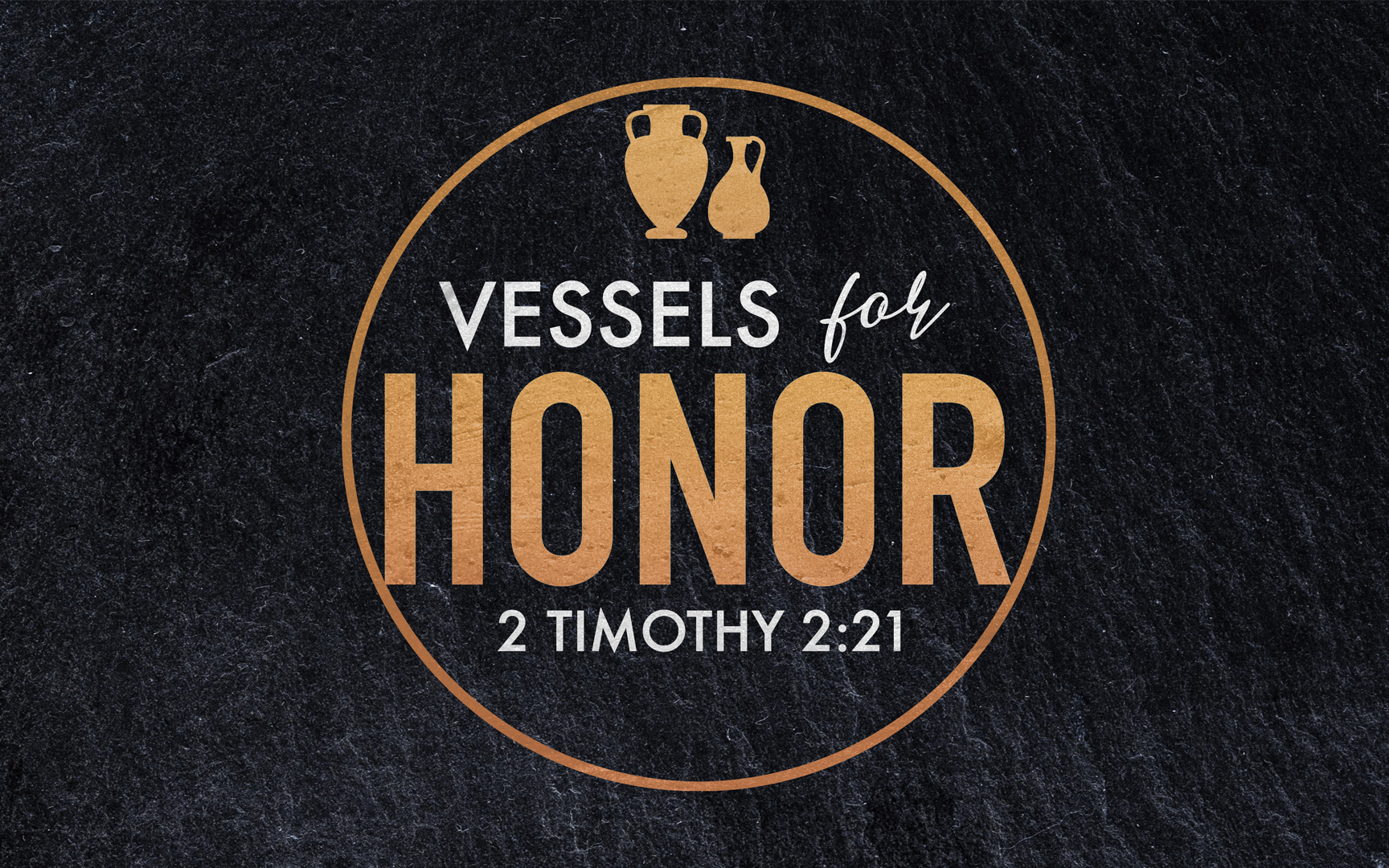 2023 Theme
[Speaker Notes: Are you determined to be a vessel for honor in the household of God?  I pray that you are.

What kind of vessel will you be?

We learned tonight that part of being a vessel of honor is being “cleansed.”  The only way for us to be fully cleansed is in the blood of Jesus.]